Fourth Grade Problem Solving
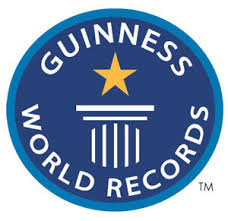 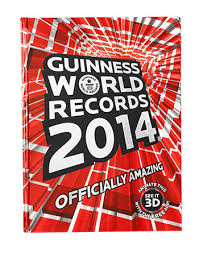 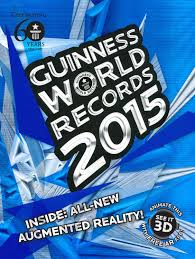 Tallest Woman
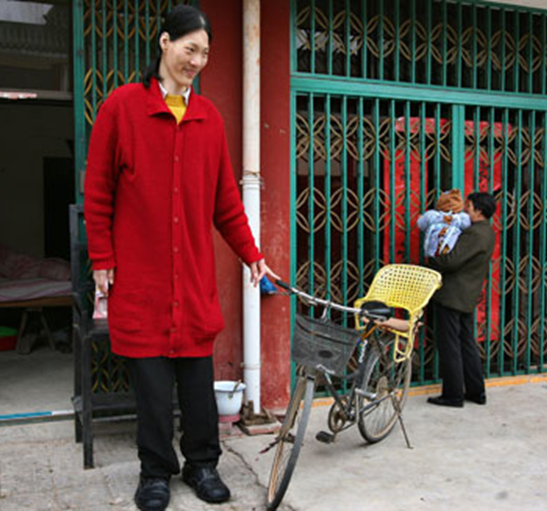 Tallest Man
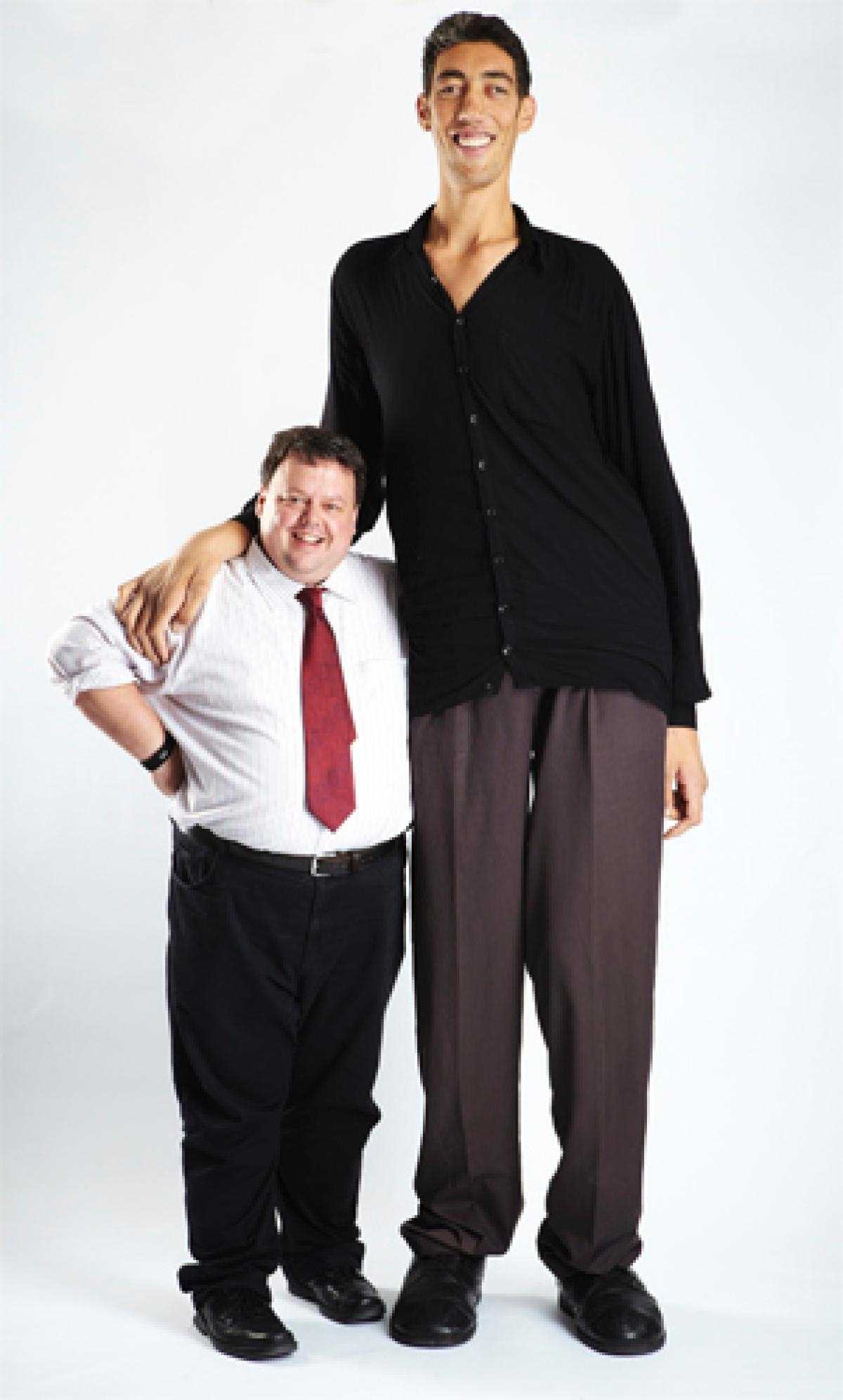 Tallest Dog
Tallest Horse
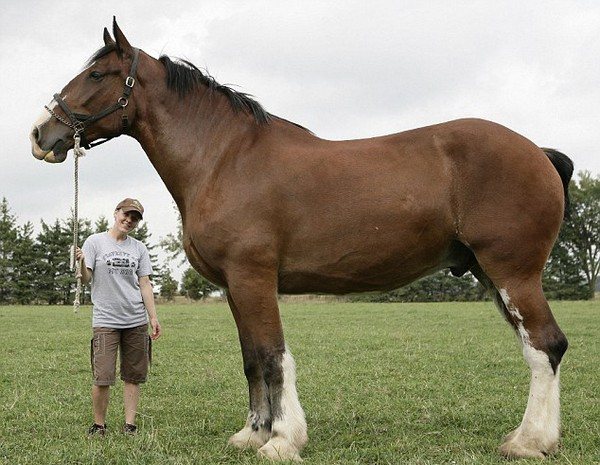 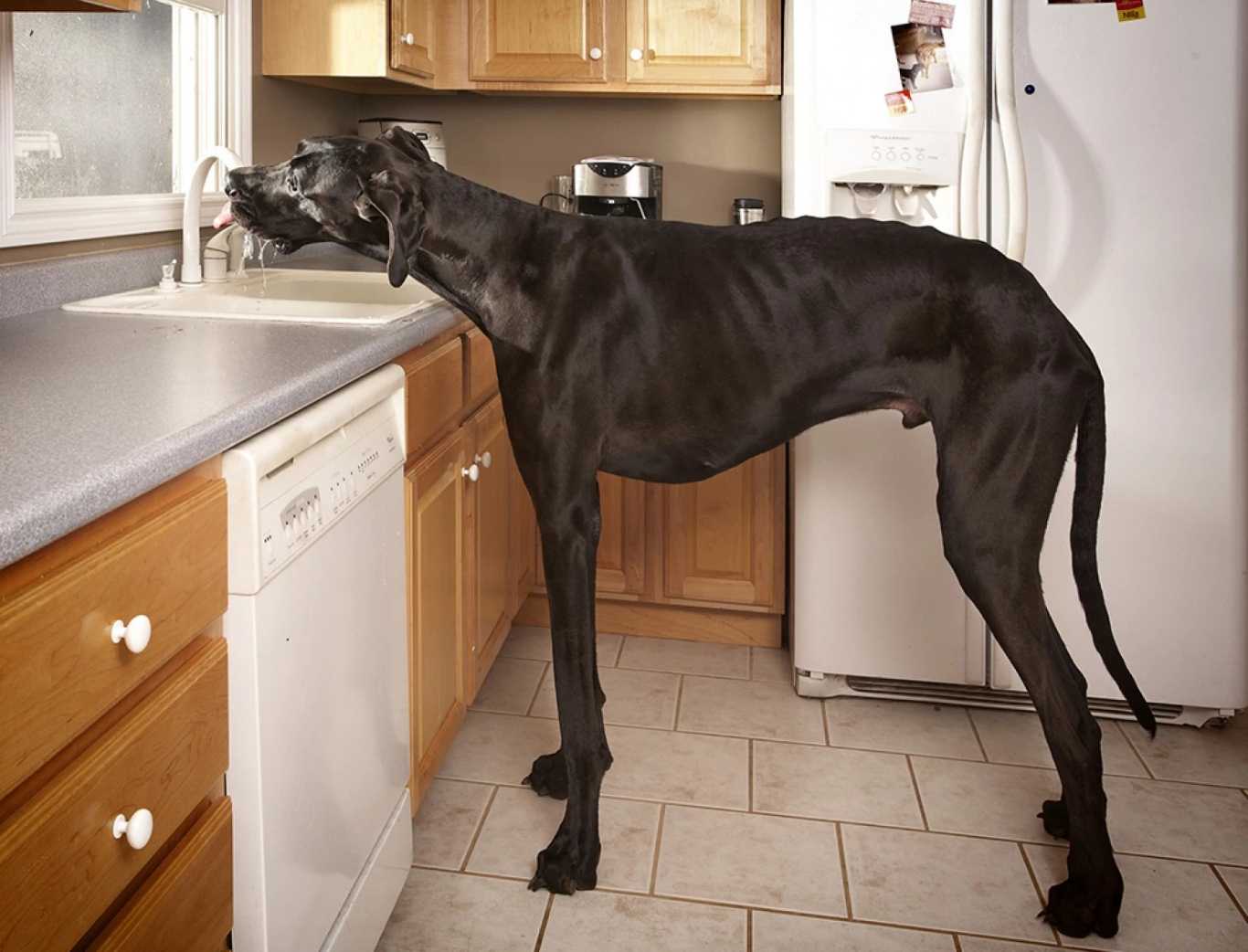 Tallest SnowWoman
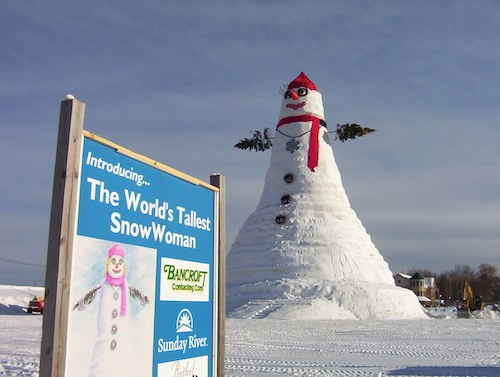 Eating Contests
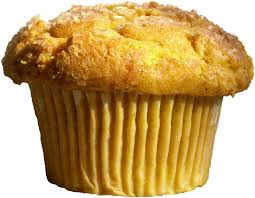 Fastest time to eat a muffin (with no hands):    19.13 seconds
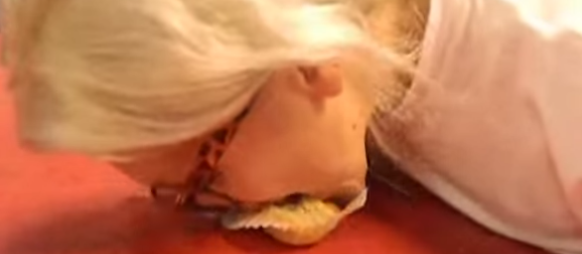 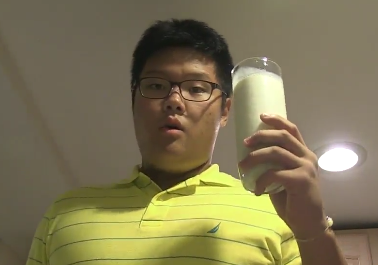 Fastest time to drink one pint of milk:    4.37 seconds
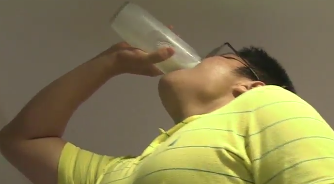 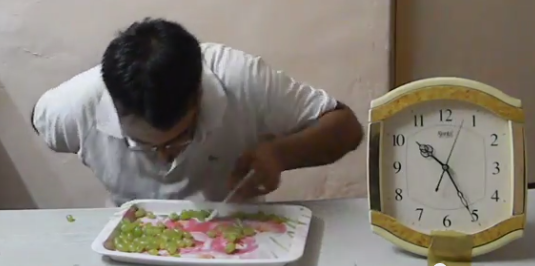 Most grapes eaten in 1 minute:            76 grapes
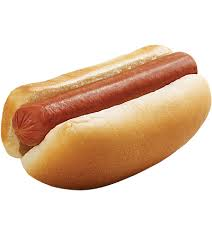 Number of hotdogs eaten in 10 minutes:        69 hotdogs
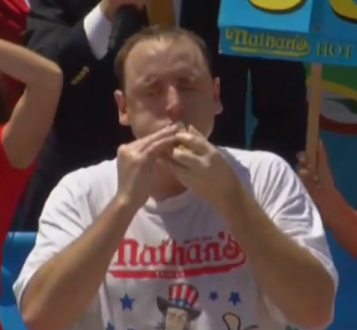 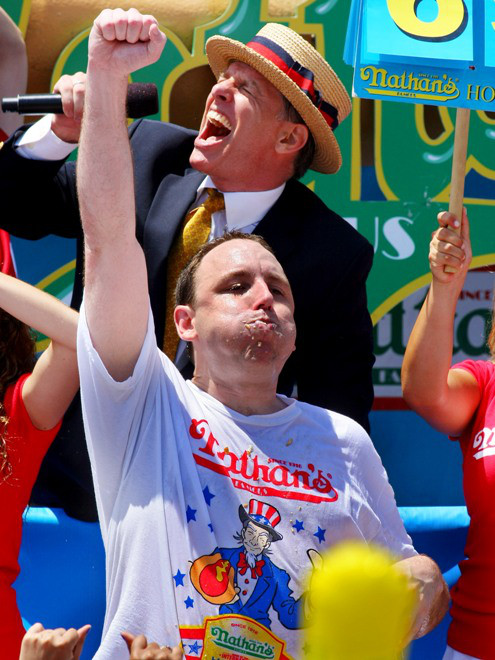 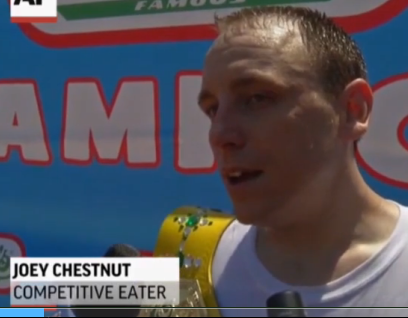 Joey Chestnut, California
Furious Pete
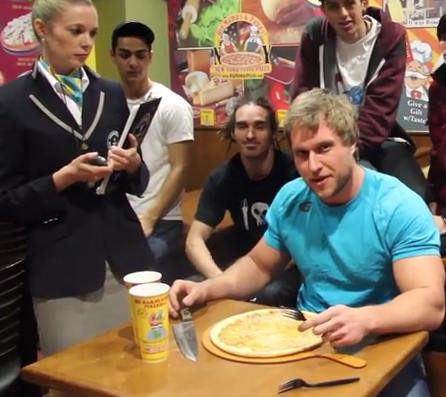 https://www.youtube.com/watch?v=8fsCMJqocho
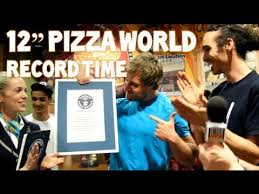 Furious Pete set a new Guinness World Record by eating a 12” pizza in 41.31 seconds.
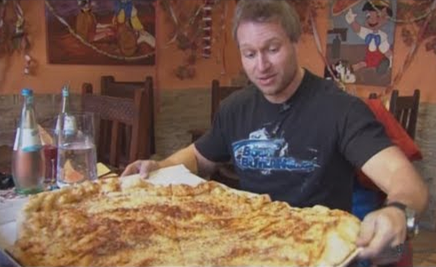 Furious Pete set a new Guinness World Record by eating a large pizza in one minute.  If a large pizza contains 12 slices, how many slices would Furious Pete eat in 14 minutes?
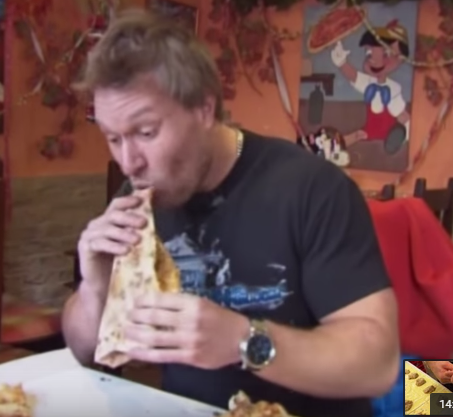 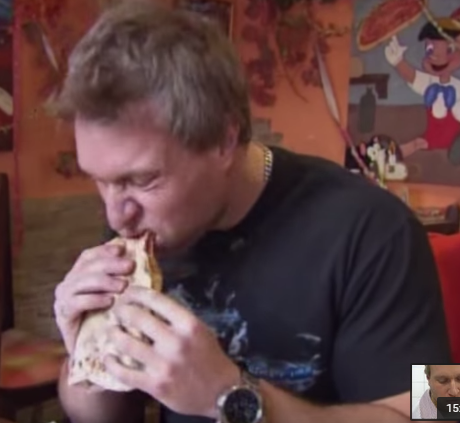 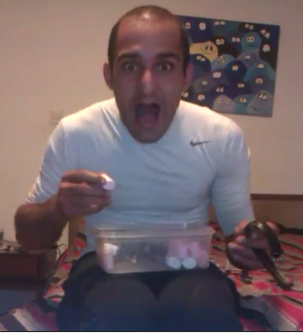 Marshmallow Matt set a world record by eating 18 marshmallows in one minute.  How many marshmallows would Matt eat in 15 minutes?
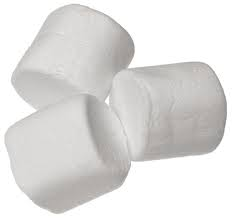